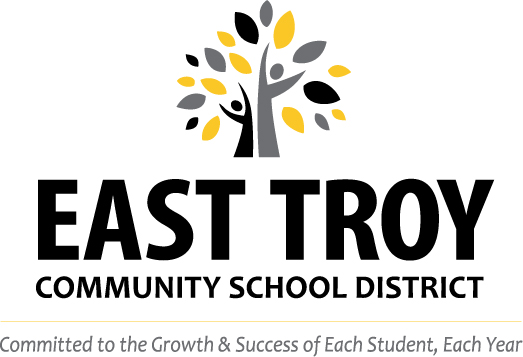 2015-16 Annual Meeting and Budget Hearing
Annual Meeting Agenda
CALL TO ORDER
PLEDGE OF ALLEGIANCE
ELECTION OF A TEMPORARY CHAIRPERSON
APPOINT RECORDING CLERK
ANNUAL VOLUNTARY SERVICE TO EDUCATION AWARDS
DISTRICT ADMINISTRATOR’S REPORT / STATE OF THE DISTRICT
TREASURER'S REPORT
PRESENTATION OF THE BUDGET
HEARING ON THE BUDGET
RESOLUTION A - ADOPTION OF  TAX LEVY
RESOLUTION B - SALARIES FOR BOARD OF EDUCATION MEMBERS
RESOLUTION C – SET DATE AND TIME FOR 2015 ANNUAL MEETING
RESOLUTION D – ACQUISITION OF REAL PROPERTY
RESOLUTION E – LEASING OF PROPERTY
NEW BUSINESS
ADJOURN
ANNUAL VOLUNTARY SERVICE TO EDUCATION AWARDS
Congratulations and Thank You to:






Erin Friemoth
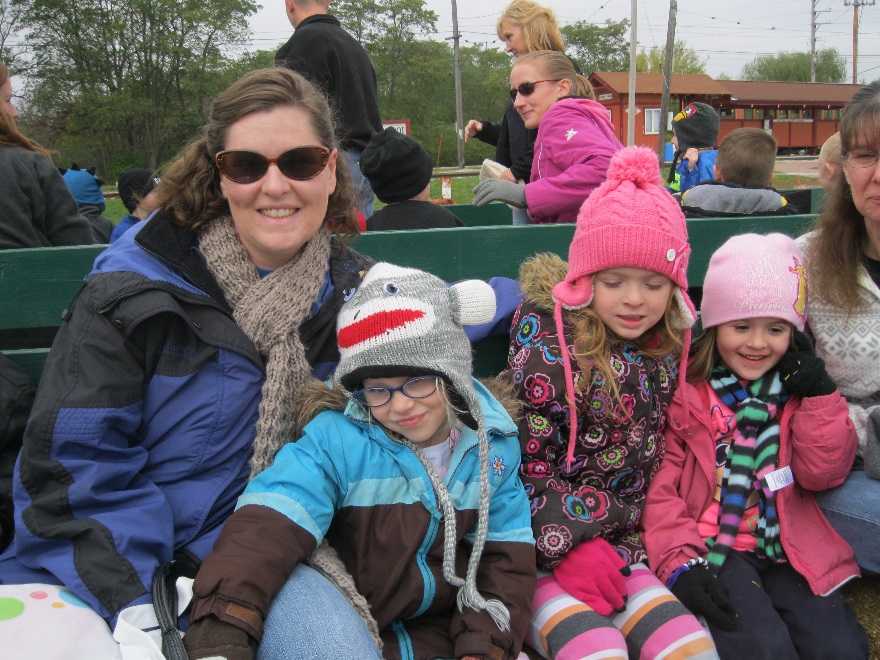 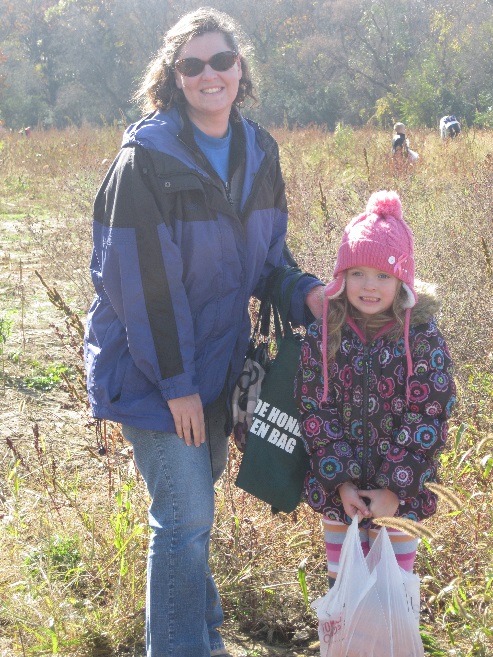 V. ANNUAL VOLUNTARY SERVICE TO EDUCATION AWARDS
Moving Forward toward the 
“District of Choice”
Mission Statement:
Ensuring and providing 21st century learning through: engaged student learning, quality teaching, strong leadership, rigorous coursework, and community service opportunities while demonstrating efficiency and effectiveness for the betterment of the students and community.

District Goals
Ensuring a year to a year plus of learning growth for each child, each year
Ensuring programming opportunities through systems and practices that recognize the talents of each child
Ensuring individualized learning by engaging students with a personalized learning environment
Employing the highest quality professional staff
Adapting facilities for current and future educational needs
Demonstrating fiscal responsibility through efficiency and effectiveness
VI.A. District History, Trends, and Stats
21st Century Learning Committee
VISION STATEMENTS

Time for learning – remove barriers
Competency based education – look at outcomes, not being defined by grade or age
School partnerships with community members/parents/agencies/higher education
Provide meaningful, practical application skills through assignments/projects
High quality instruction – more engagement/interest, meeting the needs of all learners
Utilizing resources, creating self-directed learners
High levels of accountability for students and staff
Creating opportunities through individualized experiences to encourage self directed learning
VI.A. District History, Trends, and Stats
Six Facets
(Areas of Operational Focus toward fulfilling District Goals and Vision Statements)
Student Achievement
Quality Teaching / Quality Staff and Strong Instructional Leadership
Technology
Facilities
Operations
Community Engagement
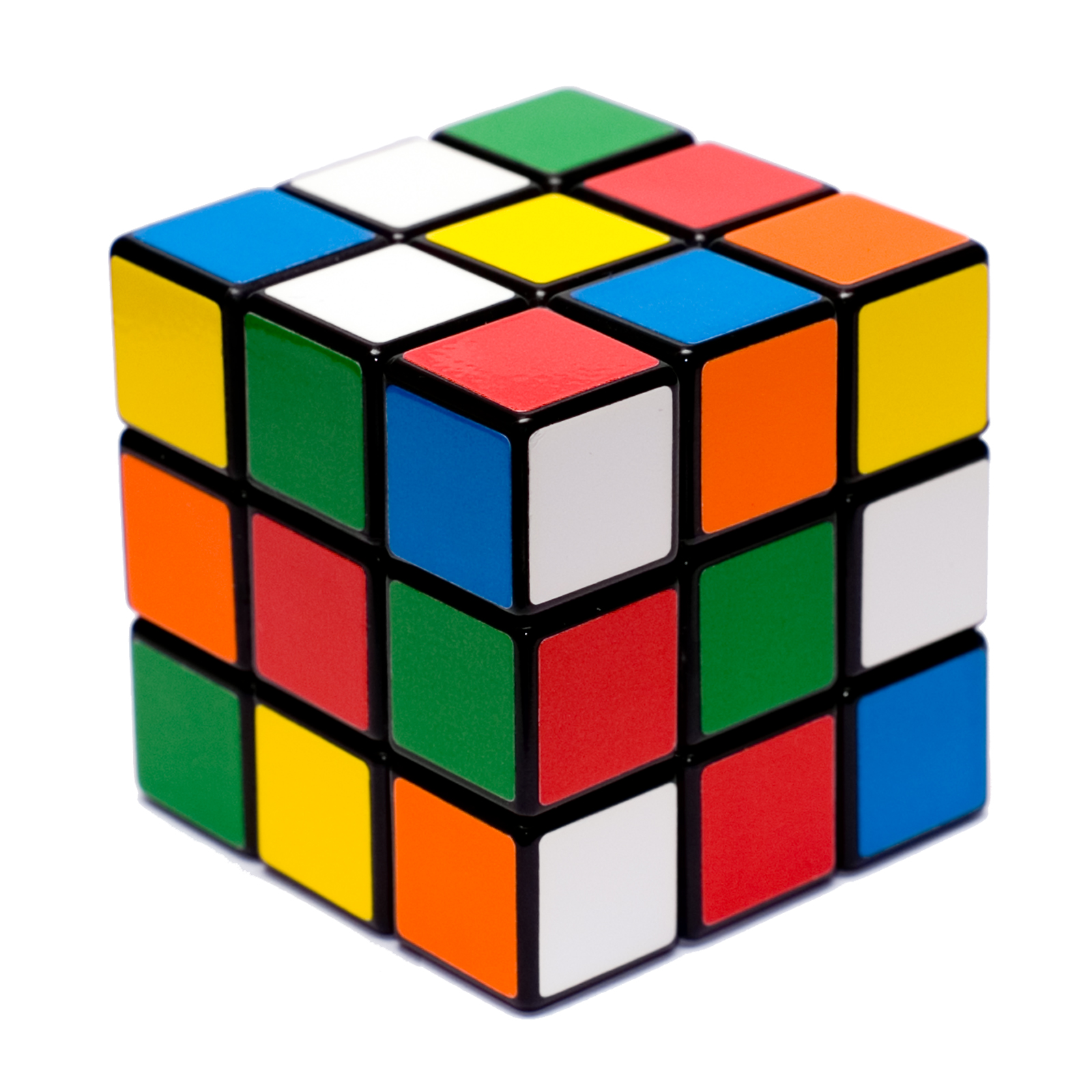 Dr. Hibner (2011)
*ETCSD is granted permission by Rubik’s Brand Ltd. to utilize the Rubik’s cube image
VI.A. District History, Trends, and Stats
Head Count Definition
Includes 
resident and non-resident students enrolled within the district
Excludes 
resident students enrolled outside the district
Students enrolled in alternative & special education placements

The enrollment numbers in the following charts are as of September of each year, except for the estimate for the current year
VI.A. District History, Trends, and Stats
Enrollment History
(including estimate for 2015-16)
2014-15 Senior Class: 141
2015-16 Senior Class Projection: 115 	2015-16 4K Projection: 91
VI.A. District History, Trends, and Stats
General Fund Components
(2015-16 School Year)
VI.A. District History, Trends, and Stats
General Fund & Fund 27 Salaries & Benefits
(2015-16 School Year)
VI.A. District History, Trends, and StatS
Salary/Benefit Distribution by Staff
(2015-16 School Year)
Basic Salary/Benefits Only – does not include extra duties.
VI.A. District History, Trends, and Stats
Mill Rate History
(Including 2015-16 estimate)
See Appendix “Rock Valley Athletic Conference 2012-13 Equalized Tax Levy Information” for Comparables
VI.A. District History, Trends, and Stats
Percent Change in Equalized Value
See Appendix “WI DPI Analysis of General Aid and Equalization Aid Formula Components” for Comparisons to State Increases
VI.A. District History, Trends, and Stats
Mill Rate can increase, even when taxes decrease
Mill Rate = taxes / property ($1000)
EXAMPLE YEAR 1
School Taxes: $2,000 each
EXAMPLE YEAR 2
School Taxes: $1,944 each
2.8% decrease from previous year
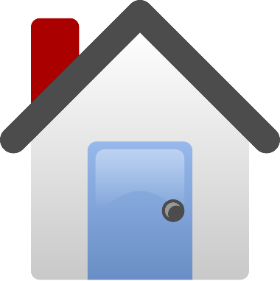 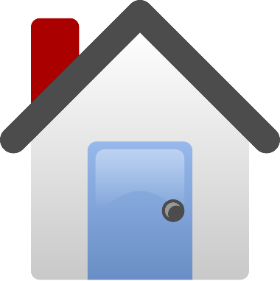 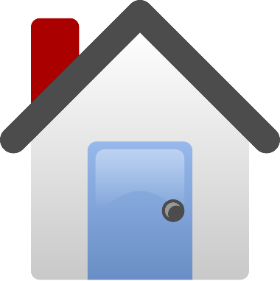 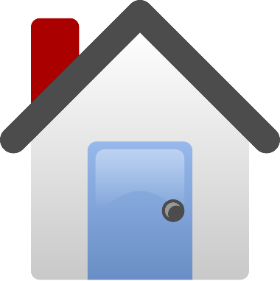 MILL RATE
$1944
$190
=
$10.23
MILL RATE
$2000
$200
=
$10.00
$190K
$190K
$200K
$200K
2014-15
School Taxes: $2,084 each
2015-16 ESTIMATE
School Taxes: $2,039 each
2.14% decrease from previous year
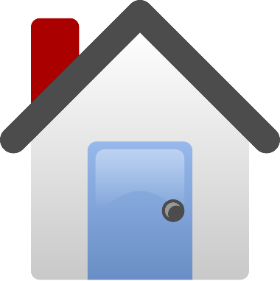 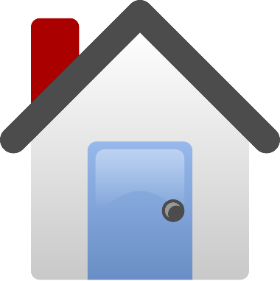 MILL RATE
$2039
$200
=
$10.20
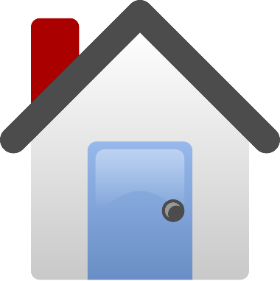 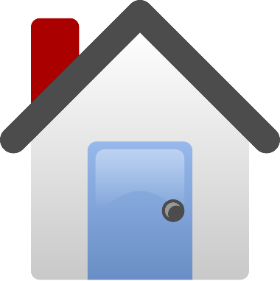 MILL RATE
$2084
$200
=
$10.42
$200K
$200K
$200K
$200K
VI.A. District History, Trends, and Stats
2014-15 Tax Levy by Municipality
See Appendix “Tax Bill Analysis” for steps to understand the components of a tax bill.
VI.A. District History, Trends, and Stats
Student Achievement
Learning Growth and Attainment
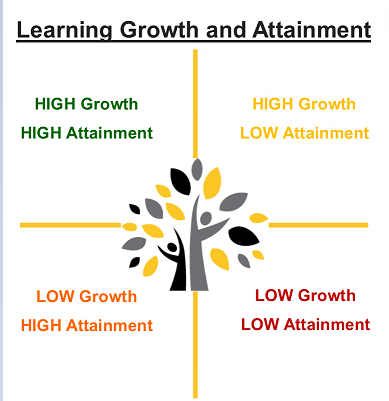 VI.B. Student Achievement
MAP Growth Results
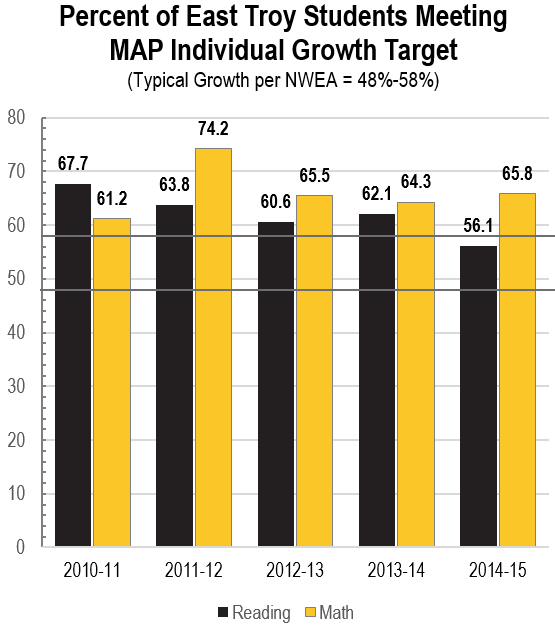 According to NWEA, about 48-58% of students reach their individual growth target. East Troy meets and exceeds typical growth for math and reading for grades 5K through 8.
VI.B. Student Achievement
Reading: 7 of 8 cohorts above 50% of students Met Targeted Growth
Math: 7 of 8 cohorts above 50% of students Met Targeted Growth
MAP Growth Results
Reading: 8 of 9 cohorts average above 50% of students Met Targeted Growth
2013-14 (9 of 9), 2012-13 (9 of 9), 2011-12 (7 of 9)

Math: 9 of 9 cohorts average above 50% of students Met Targeted Growth
2013-14 (8 of 9), 2012-13 (8 of 9), 2011-12 (7 of 7)
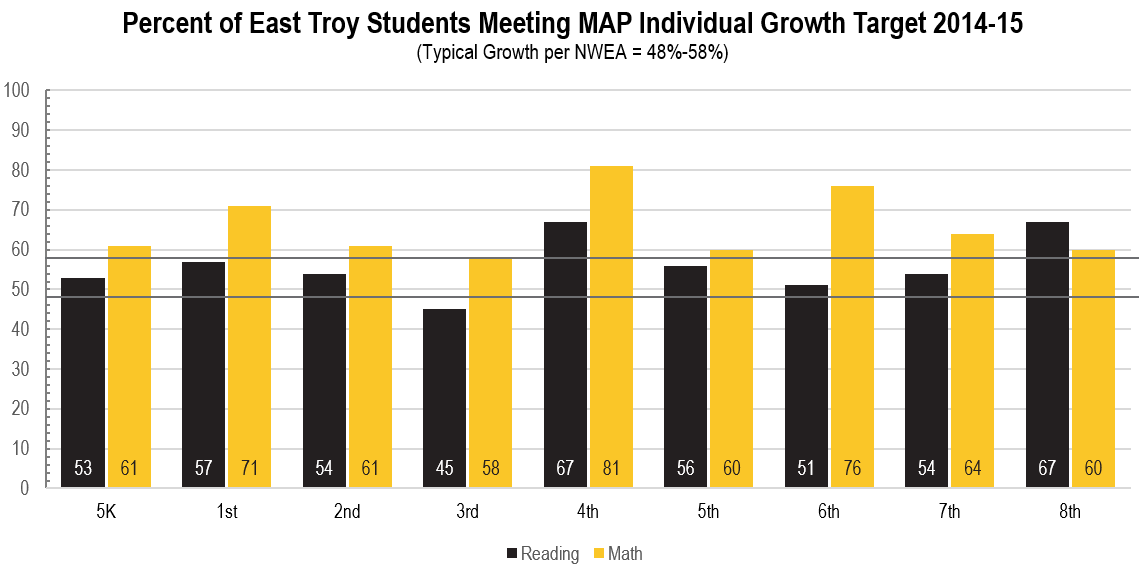 VI.B. Student Achievement
MAP Reading Attainment
8 of 9 cohorts average above National Norm in 2014-15
2013-14 (9 of 9), 2012-13 (9 of 9), 2011-12 (9 of 9)

3 of 8 cohorts overall increase of percentage meeting targeted growth
2013-14 (5 of 8), 2012-13 (3 of 8), 2011-12 (3 of 6)
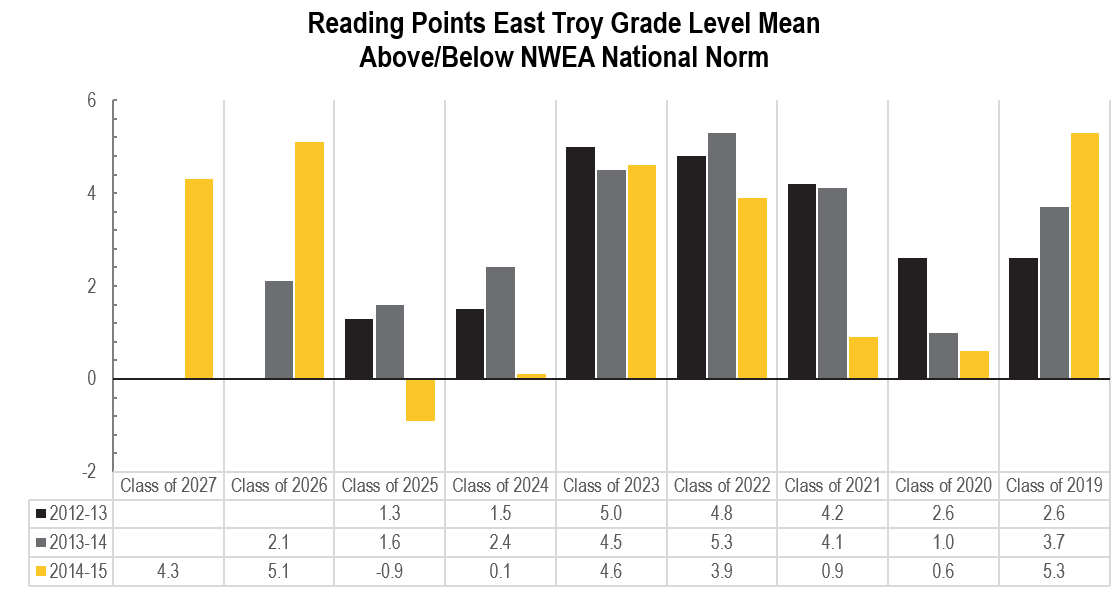 VI.B. Student Achievement
MAP Math Attainment
9 of 9 cohorts average above National Norm in 2014-15
2013-14 (9 of 9), 2012-13 (8 of 9), 2011-12 (7 of 7)

4 of 8 cohorts overall increase of percentage meeting targeted growth
2013-14 (3 of 8), 2012-13 (0 of 6), 2011-12 (5 of 6)
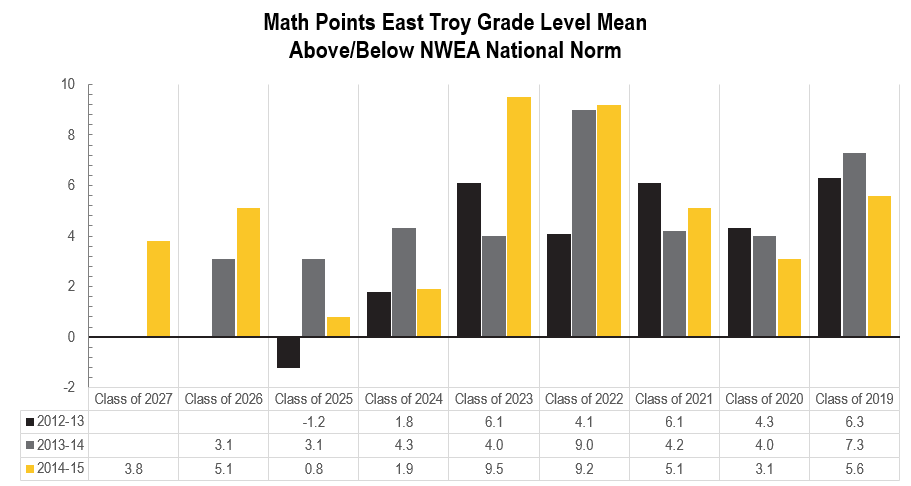 VI.B. Student Achievement
Badger 3-8 Math and Reading
The 2014-15 Badger Exam summary results are embargoed until October 2015.
VI.B. Student Achievement
Advanced Placement (AP)
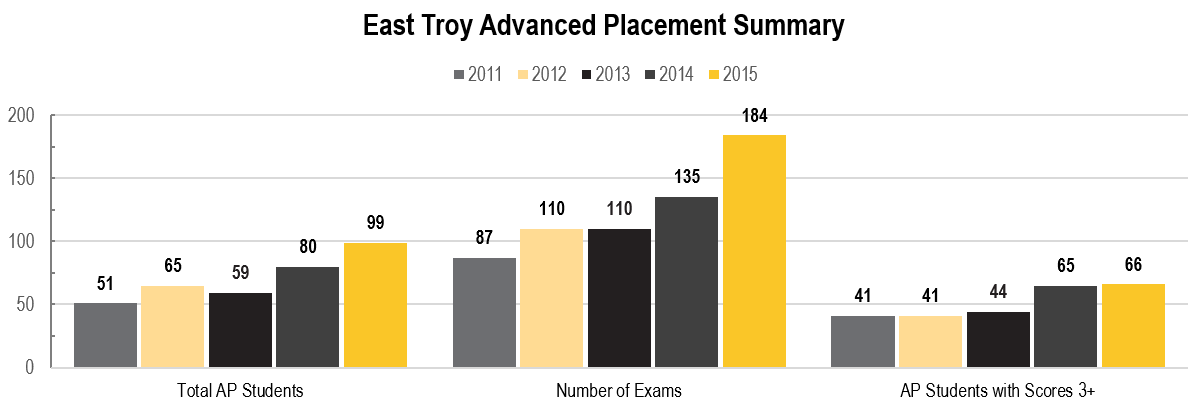 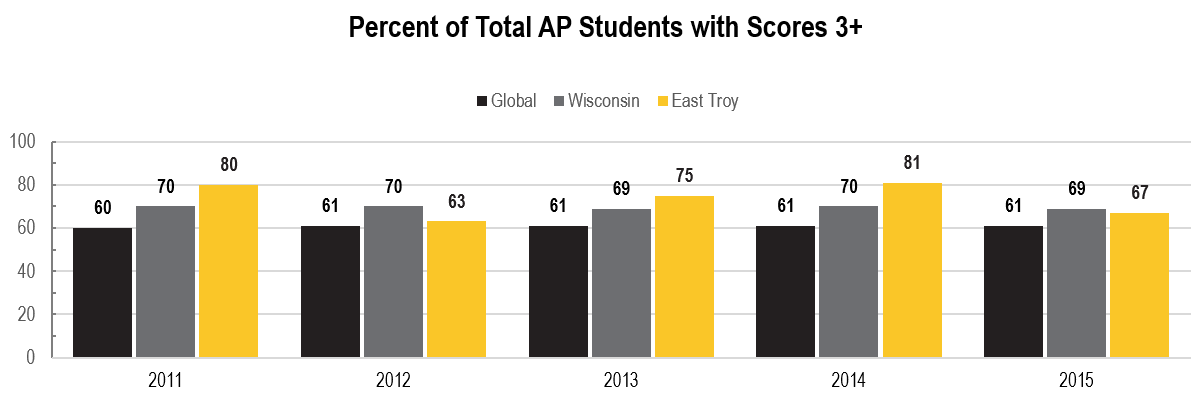 EPAS (ACT) Exams
Beginning in 2014-15, all 9th and 10th grade students were required to take the Aspire (the replacement of the Explore and Plan)
Beginning in 2014-15, all 11th grade students were required to take the ACT. Students may also elect to take the exam at any time.
VI.B. Student Achievement
Elective ACT Results East Troy Scores and Participation Rate
*2014-15 data is an estimate. Data will be certified Spring 2016.
VI.B. Student Achievement
Elective ACT Results: District Comparison
*2014-15 data is not yet available. Data will be certified Spring 2016.
VI.B. Student Achievement
EPAS Results (Explore, Aspire, ACT)
Class of 2018 Cohort (2015-16 Grade 10)
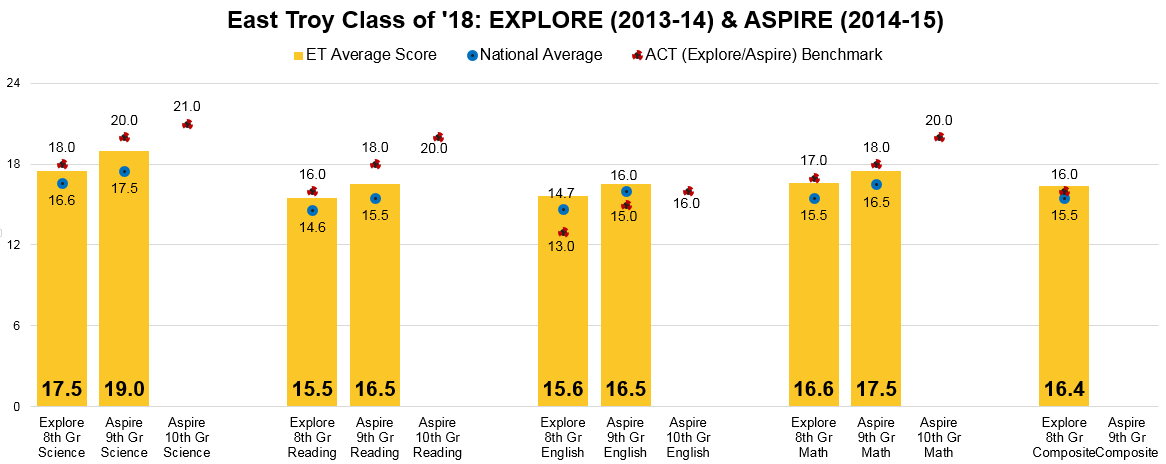 432
430
432
425
428
428
428
424
428
424
421
426
427
423
429
426
427
*The Aspire scores noted in the graph are estimates per an Aspire concordance table;Exam score scale begins at 400. Actual Aspire scores are noted in green.
*Students who score at or above these benchmarks are on target to meet ACT’s College and Career Readiness Benchmarks when they leave HS
**East Troy goal score based on 2.5-3.0 points of growth per year.
VI.B. Student Achievement
EPAS Results (Explore, Aspire, ACT)
Class of 2017 Cohort (2015-16 Grade 11)
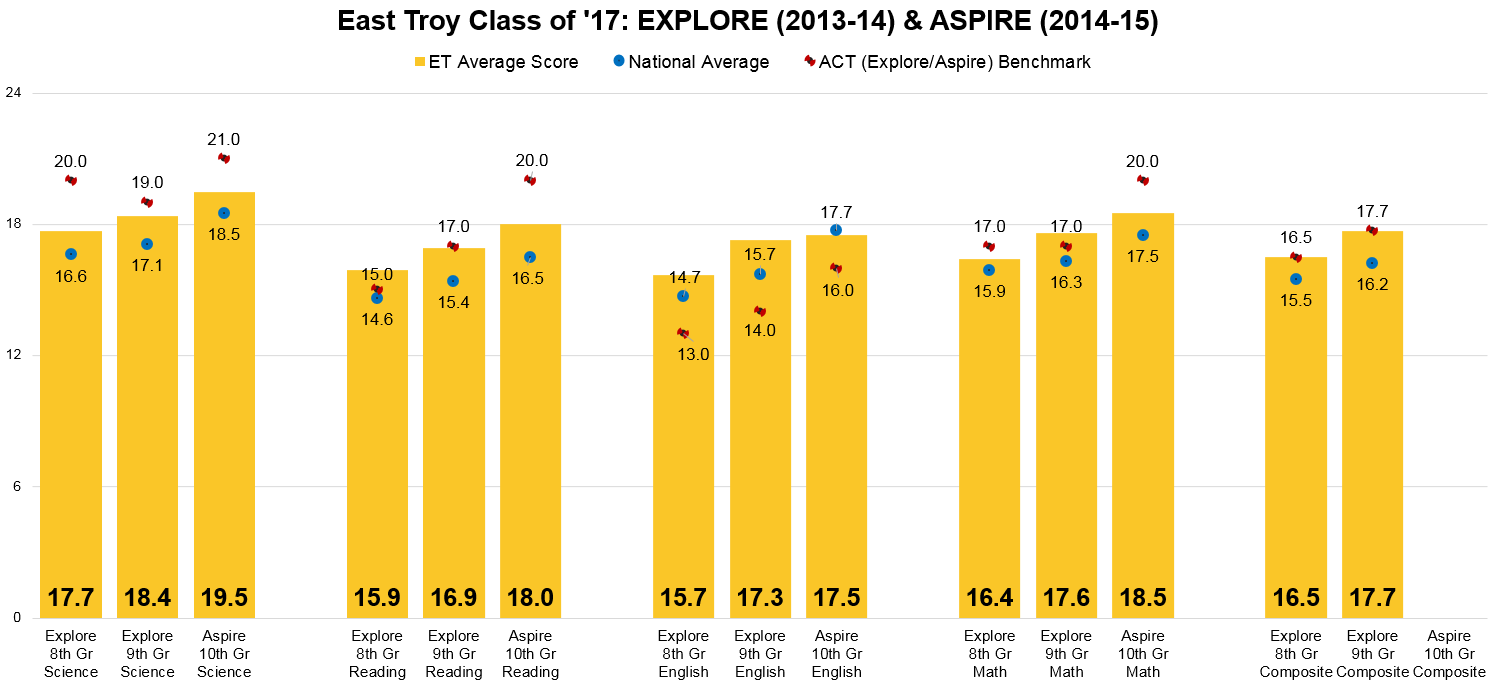 432
428
429
431
426
427
423
428
429
425
431
429
429
*The Aspire scores noted in the graph are estimates per an Aspire concordance table;Exam score scale begins at 400. Actual Aspire scores are noted in green.
VI.B. Student Achievement
EPAS Results (Explore, Plan, ACT)
Class of 2016 Cohort (2015-16 Grade 12)
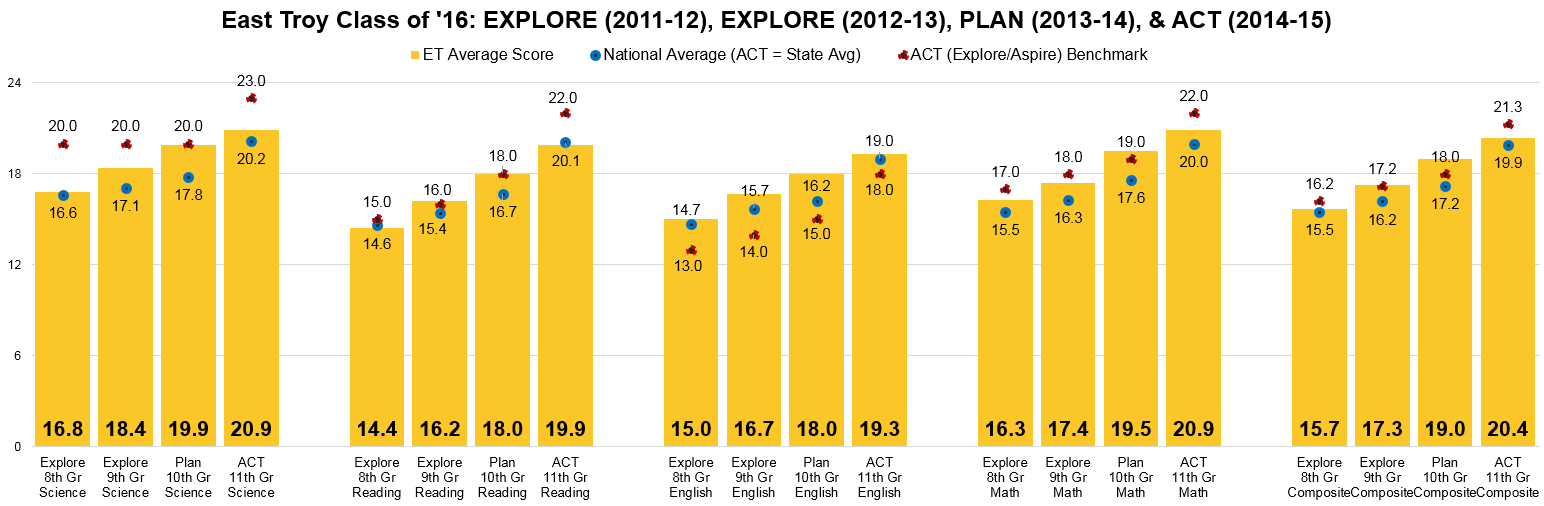 *ACT 11th Grade = 100% Participation (Per State Mandate)
VI.B. Student Achievement
EPAS Results (Explore, Plan, ACT)
Class of 2015 Cohort (2015 Graduates)
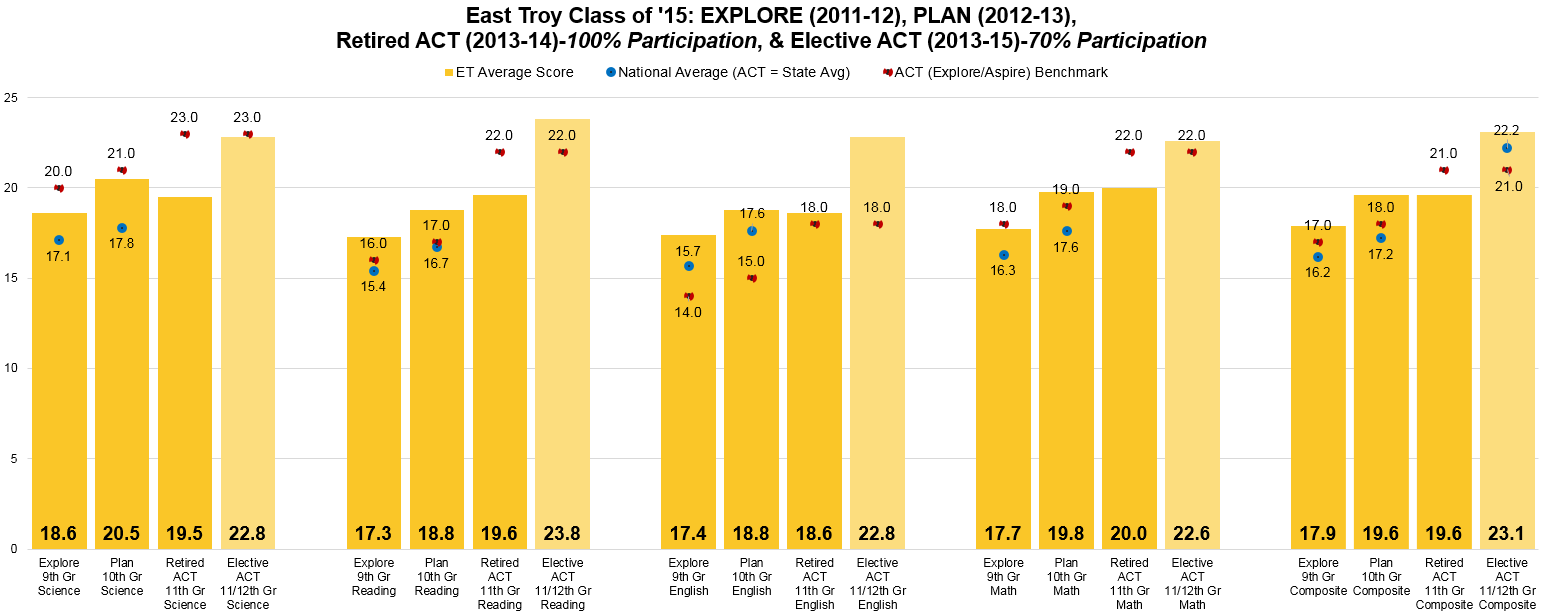 Retired ACT = 100% Participation		Elective ACT = 70% Participation
VI.B. Student Achievement
EPAS Results (Explore, Plan, Aspire, ACT)
Cohort – Percent Met or Exceeded Benchmark (“Proficient”)
VI.B. Student Achievement
Student Achievement: Cohort Graphs
Cohort graphs are included in the Annual Meeting Appendix and on the District website
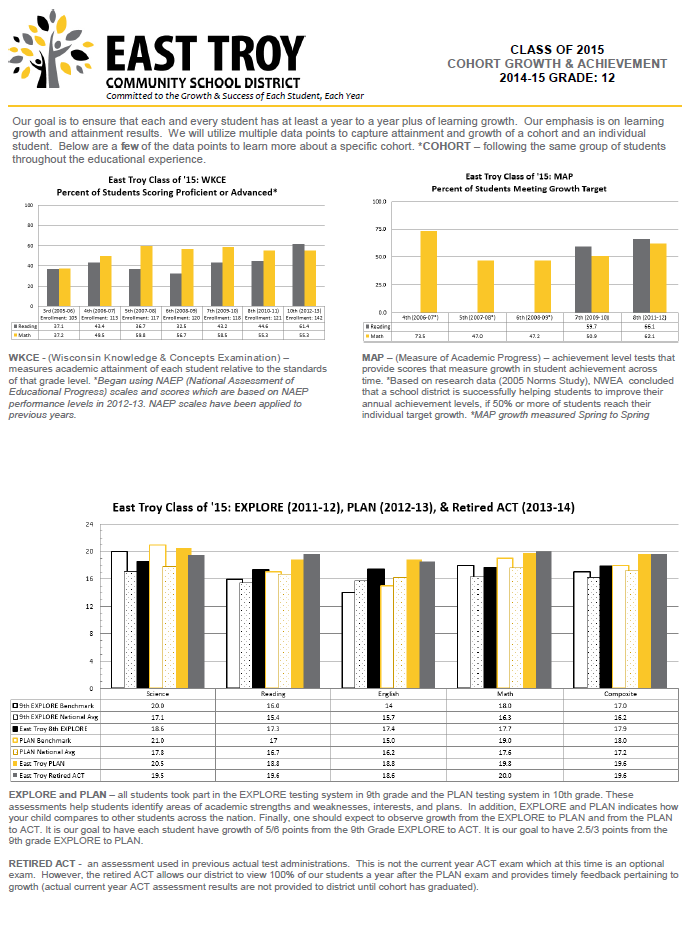 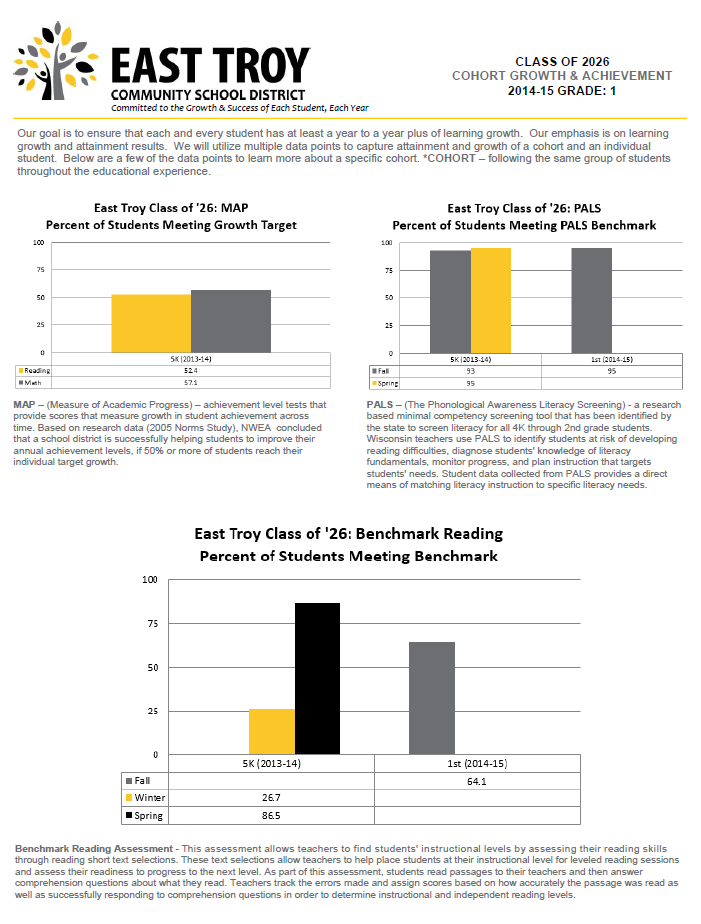 VI.B. Student Achievement
School Perceptions Survey
Grade 12 – Percent Strongly Agree and Agree
VI.C. Additional Data Points
School Perceptions Survey
Grade 8 – Percent Strongly Agree and Agree
VI.C. Additional Data Points
School Perceptions Survey
Grade 5 – Percent Strongly Agree and Agree
VI.C. Additional Data Points
Youth Risk Behavior Survey
Percent of Students who have been harassed or bullied on school property during the last 12 months
VI.C. Additional Data Points
Youth Risk Behavior Survey
Percent of Students who have been electronically bullied during the last 12 months
VI.C. Additional Data Points
Youth Risk Behavior Survey
Percent of Students who agree that harassment and bullying is a problem at their school.
VI.C. Additional Data Points
Additional Results
Additional District Data Points – attendance, truancy rate, drop out rate, suspensions, expulsions, retention rate, high school completion rates, open enrollment students, home-schooled students, ELL students, gifted and talented, special education, extra-curricular, etc
Additional Data Points are included in the Annual Meeting Appendix and on the District website
PBIS (Positive Behavioral Interventional Strategies)
YRBS (Youth Risk Behavior Survey)
School Perceptions Senior Survey
VI.C. Additional Data Points
2014-15 TREASURER’S REPORT
Expenditures
Revenues
Total Fund Balance Increase of $256,761
VII. Treasurer’s Report
2015-16 Key Aspects of REVENUES
State Budget:
February Proposal: Elimination of current $150 per pupil state aid and retain per pupil revenue limit from previous year ($0 increase)
Effect: Projected loss of $258,000 for 15-16 (-1.85% overall revenue decrease)
July 12th: Current $150 per pupil state aid returned
Effect: $0 / 0% revenue change from 14-15
Total Per Pupil Revenues: $16,883,421 (approximates the 2009 revenues)
State Aid July 1 Projection: $4,017,663*
Effect: Increase over 14-15 but still a decline from 05-06 ($~6.1 mil)
Local Taxes:
*A more conservative State Aid figure was used in the Budget Documents.
VIII. Presentation of the budget
Relationship of State Aid and Local Taxes
Local Tax amounts (property taxes) are dependent on State Aid amounts
Key Aspects From Year to Year 
State Aid increases and decreases
Local tax payers are likely to see an inverse increase/decrease of property taxes
School District Overall Revenues do not increase
VIII. Presentation of the budget
2015-16 Key Aspects of SHORTFALL
VIII. Presentation of the budget
BUDGET HEARING
By S. 65.90 Wis. Stats, common school districts must hold the public budget hearing at the time and place of the annual meeting.
Residents have an opportunity to comment on the proposed budget.
IX. Hearing of the budget
School District Funds
IX. Hearing of the budget
School District Funds
IX. Hearing of the budget
Long Term Debt
As of June 1, 2015
Remaining principal on Fund 38
$428,486
Debt Expires 9/19/2018
Remaining principal on Fund 39
$1,215,000
Debt Expires 3/1/2018
New principal on Fund 39 (As of Sept. 1, 2015)
$18,600,000
Dept Expires 3/1/2035
IX. Hearing of the budget
Resolutions
(Sample Resolutions on last page of Annual Booklet)
Resolution A: 	Adoption of Tax Levy
Resolution B: 	Salaries for Board of Education Members
Resolution C: 	Set Date and Time for 2016 Annual Meeting
Resolution D:	Acquisition of Real Property
Resolution E:	Leasing of Property
X. , XI. , XII. Resolution a, b, and c
XIII. NEW BUSINESS


XIV. ADJOURN
XIII. New business	XIV. Adjourn